Tennessee 
Migrant Education Program 
Comprehensive Overview
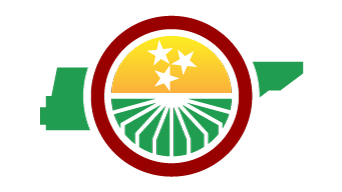 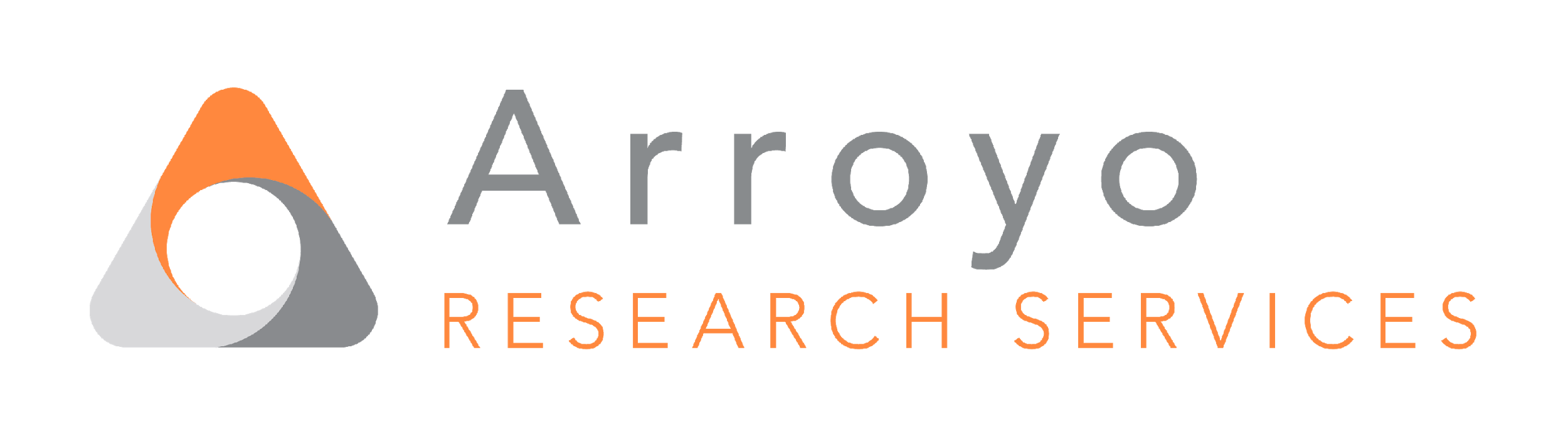 Agenda
What is the Tennessee Migrant Education Program (TN MEP)?
Who is eligible?
How do we find our students?
What is Arroyo Research Services (ARS) responsible for?
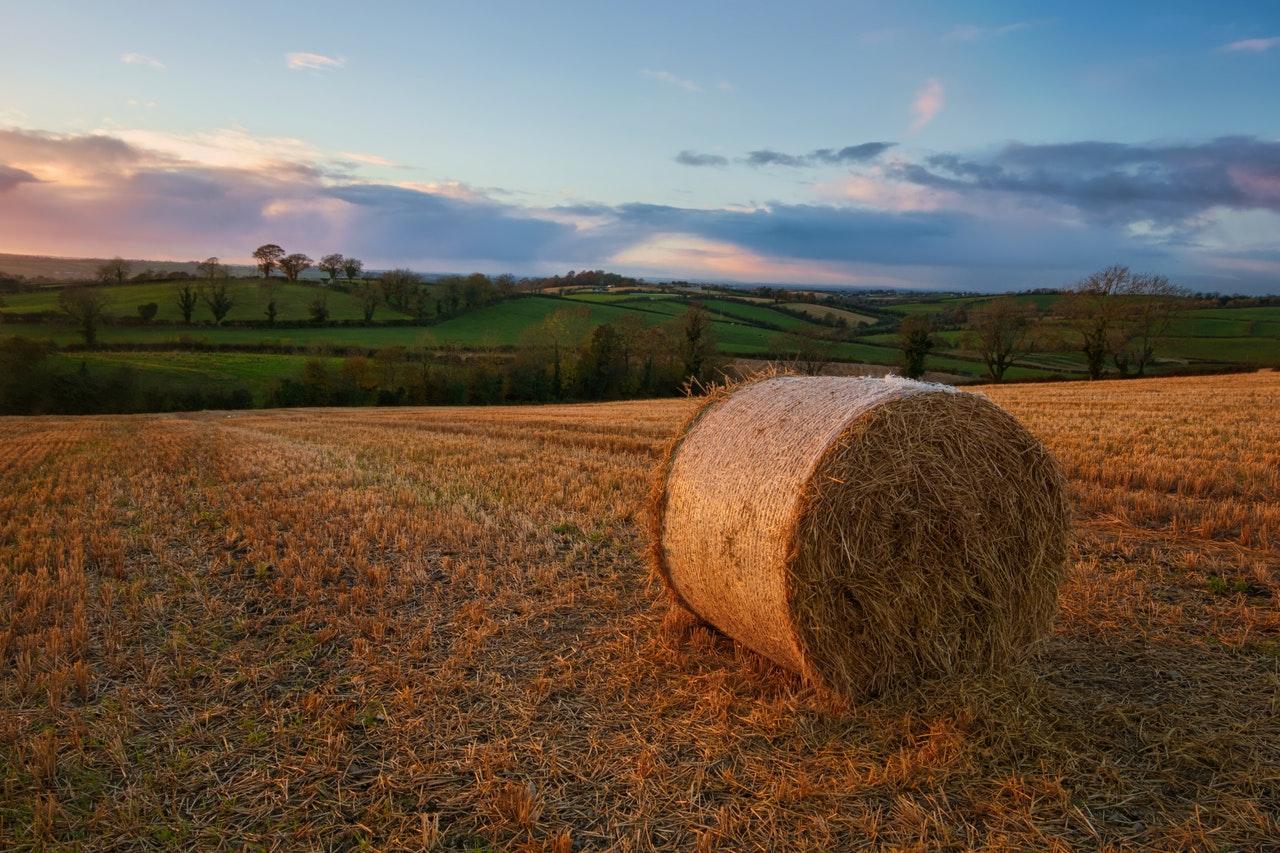 Alphabet Soup
MEP: Migrant Education Program
OSY: Out-of-School Youth
COE: Certificate of Eligibility
ID&R: Identification & Recruitment
MIS2000: also known as TNMigrant
MSIX: Migrant Student Information Exchange
What is the TN MEP?
The Migrant Education Program (MEP)
Title 1, Part C of the Elementary and Secondary Education Act (ESEA)
Enacted in 1965 and reauthorized as the Every Student Succeeds Act (ESSA)
The MEP is funded by the U.S. Department of Education and administered by the State Education Agencies (SEAs)
The Tennessee Department of Education (TDOE) distributes funds to Local Education Agencies (LEAs) across the state and to ARS in order to identify, recruit and serve all of the eligible migratory students in Tennessee.
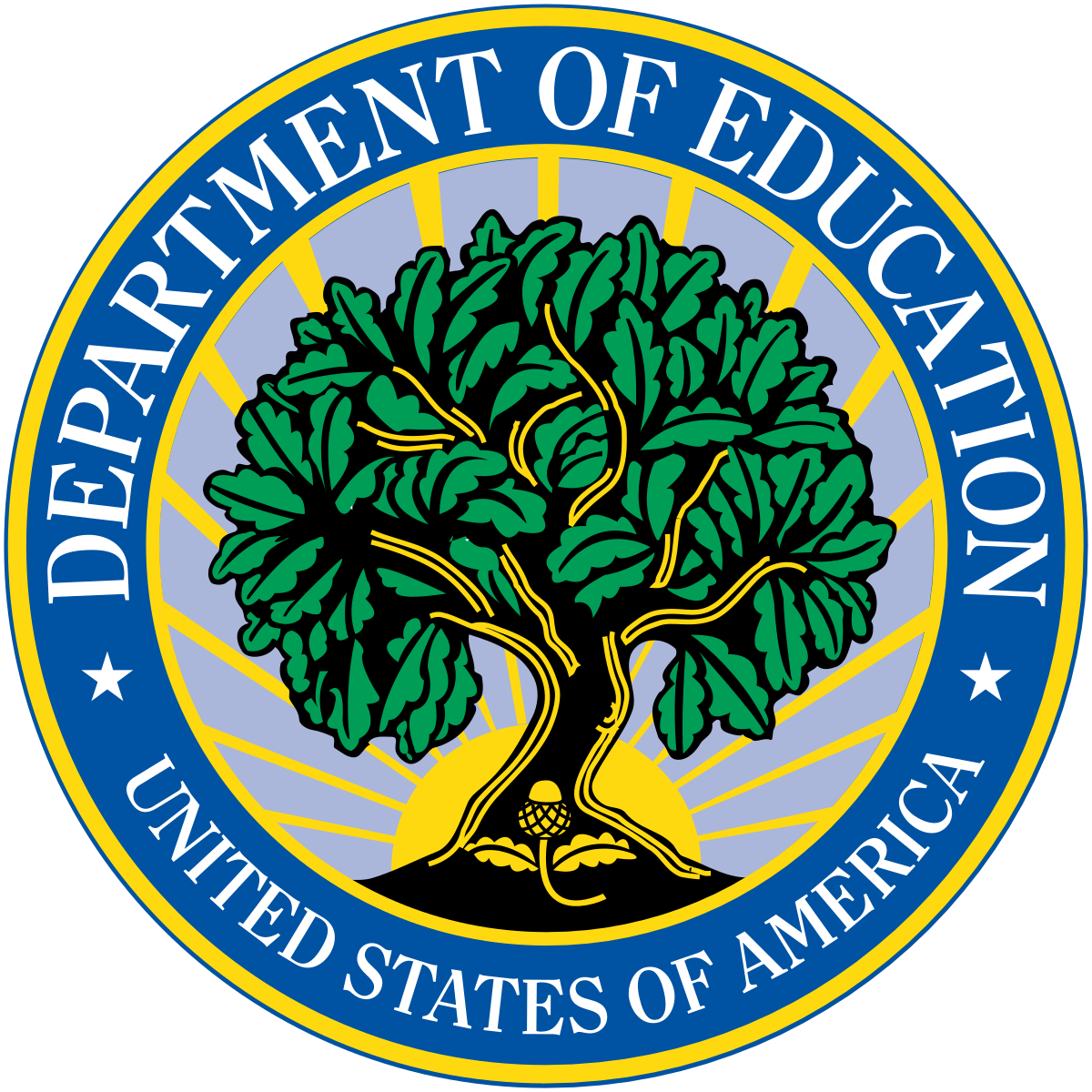 Purpose of Tennessee MEP
The program aims to ensure that all migratory students reach challenging academic standards and graduate with a high school diploma (or complete the HiSET) that prepares them for responsible citizenship, further learning, and productive employment.
TN MEP Structure
Tennessee Department of Education
Arroyo Research Services (ARS)
Local Education Agencies (LEAs)
ID&R Team
Data Specialists
Migrant Liaisons
Parent Engagement & PAC
CNA/SDP/
Evaluation
TN MEP Structure 2023-24
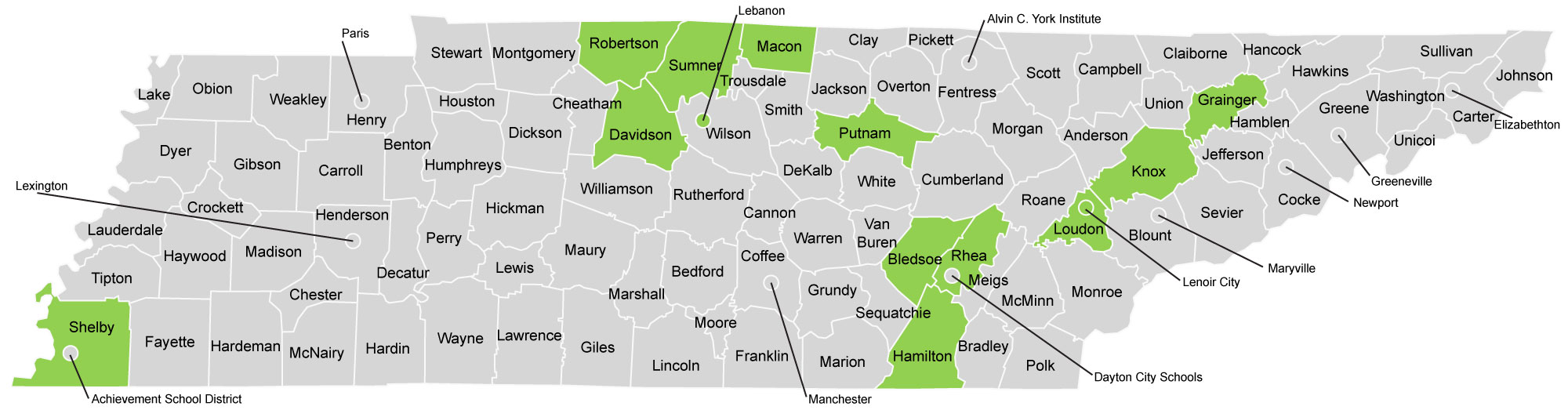 147 Districts statewide 
14 MEP-funded Districts
Data specialists
Services team
ID&R team
Parent Engagement & PAC
CNA/SDP/Evaluation team
TN MEP Structure
All Tennessee School Districts

Distribute and collect student surveys to identify potential migratory students
Provide data on migratory students for input into MSIX
Provide liaisons to support: 
Recruitment of eligible migratory students in the district
Provision of services to eligible migratory students in the district
TN MEP Structure
14 MEP-Funded School Districts

Distribute and collect student surveys to identify potential migratory students
Provide information to the ID&R Team so they can contact potentially eligible migratory families and youth
Record data tied to the TN Service Delivery Plan Measurable Program Objectives
Participate in data trainings
Contact the ARS data team for help when needed
TN MEP Structure 2023-24
14 MEP-Funded School Districts

Bledsoe County
Cocke County
Davidson County
Hamilton County
Knox County
Lebanon Special
Lenoir City
Loudon County
Macon County
Putnam County
Rhea County
Robertson County
Shelby County
Sumner County
TN MEP Structure
Identification and & Recruitment (ID&R) Team
Interviews migratory families, children and youth to determine eligibility for the migrant education program
Develops working relationships with schools and community organizations to identify potentially eligible migratory families and youth
Provides initial support to assure eligible migratory children and youth are connected to educational and other services
TN MEP Recruiters
Aurora Calzada Egide Irambona, Alejandrina Rodriguez, Veronica Rosales, (also Jason Herrera, Mike Pentecost)
TN MEP Structure
Data Specialists
Collect data tied to the TN Service Delivery Plan
Use the federal Migrant Student Information Exchange (MSIX) and MIS2000 to collect student data and produce required reports
Implement the data reconciliation process between TN State database, MSIX, and MIS2000 
Conduct training for LEAs and migrant staff on using MSIX, using the TN MEP secure server and the TN Migrant database
Provide technical assistance to LEAs and TN MEP staff
Verify and analyze data to report to the MEP State Director
TN MEP Data Specialists:
Elena Cruz and Odilia Coffta
TN MEP Structure
Field Services Leaders
Rachel Jackson and Karen Kearns (OSY)
Identify specific student and youth needs
Facilitate and/or coordinate advocacy to meet student/family needs 
Network and collaborate with LEAs, community organizations and other programs (i.e., TN Migrant Health, Homeless Education)
Locate service providers to provide services not currently being offered
Facilitate connecting appropriate service providers with migratory families, children and youth
Coordinate ARS TN MEP team activities in the state
TN MEP Structure
ARS Parent Engagement-Michele Cheney

Conduct two statewide Parent Advisory Councils (PAC)
Provide training to LEAs on parent engagement and PAC
Survey parents about family engagement needs/wants
Conduct parent learning opportunities
Identify and disseminate resources and information on how parents can support their children’s learning
Who is eligible for the TN MEP?
Who is eligible?
Each migratory student must have a Certificate of Eligibility signed by TDOE to receive services
Some Eligibility Factors (each move is unique!)
Migratory – students, families and workers who moved across school district lines in past three years
Farmworker or Fisher - worked in these temporary or seasonal industries
Eligible for Free Public Education in the US - students have not yet reached age 22 or obtained a HS diploma or equivalent
Who is eligible?
Migratory – students, families and workers moved across school district lines in past three years
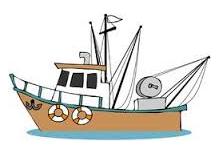 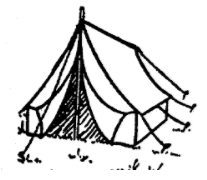 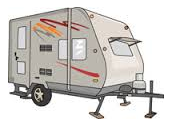 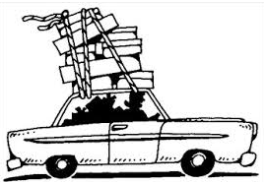 Who is eligible?
Farmworker or Fisher - worked in these temporary or seasonal industries
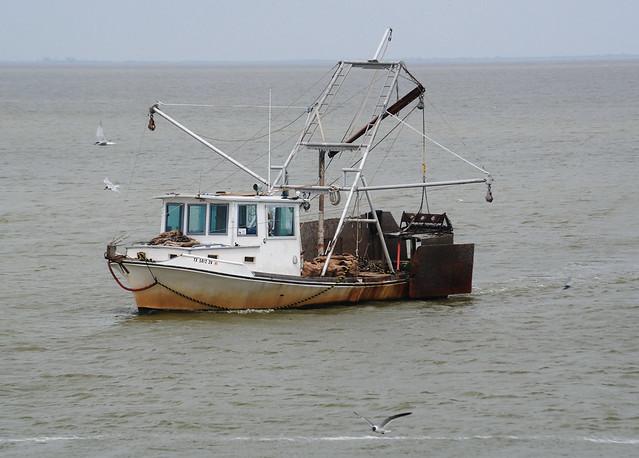 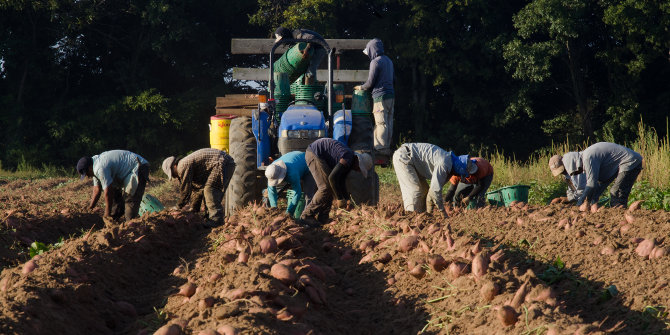 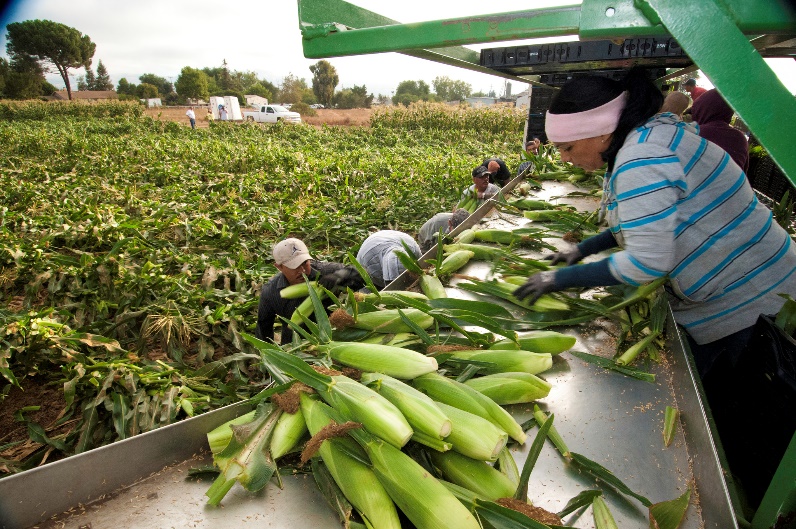 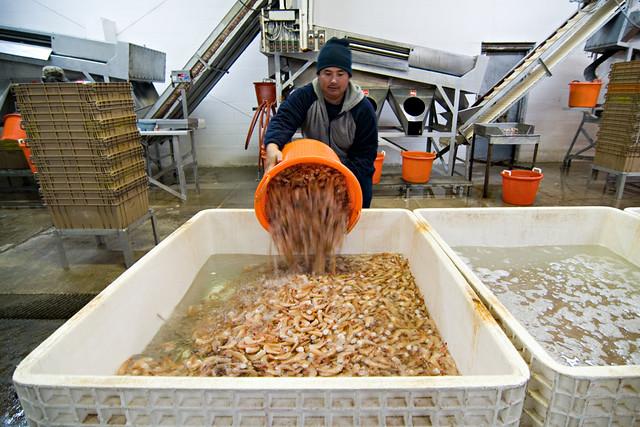 Who is eligible?
Eligible for Free Public Education in the US - students have not yet reached age 22 or obtained a HS diploma or equivalent
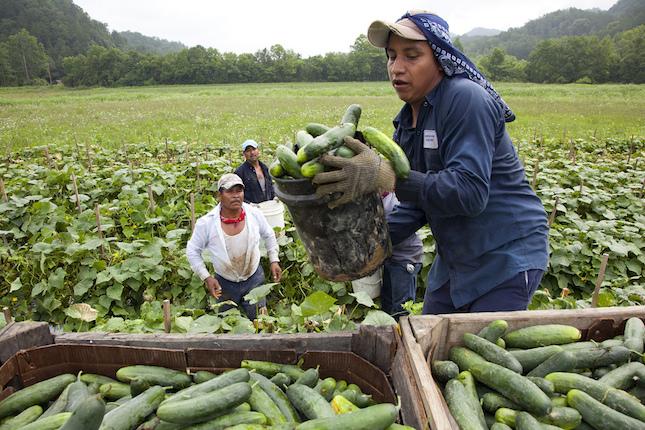 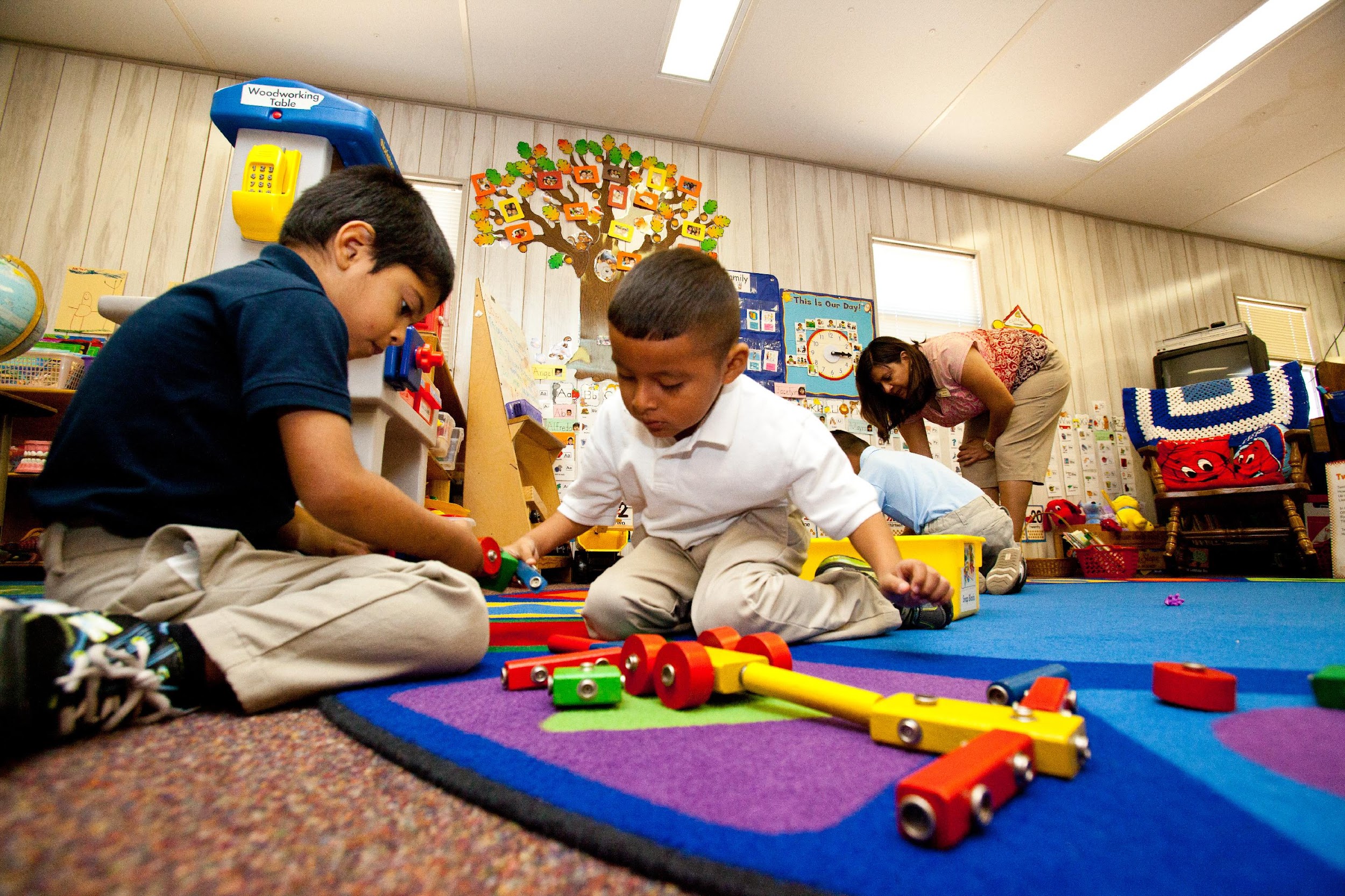 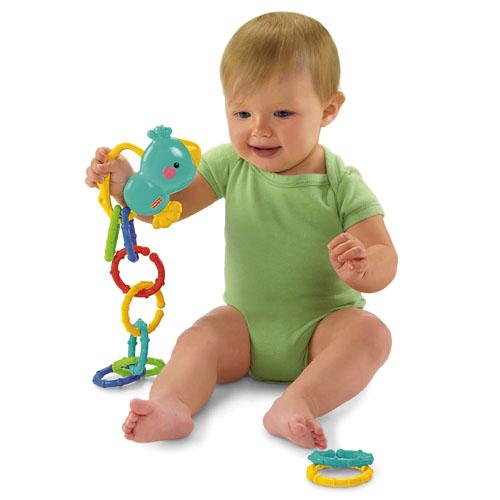 Ages 0-5 (PreK)
Grades K-12
Up to Age 22
Regions & Qualifying Work
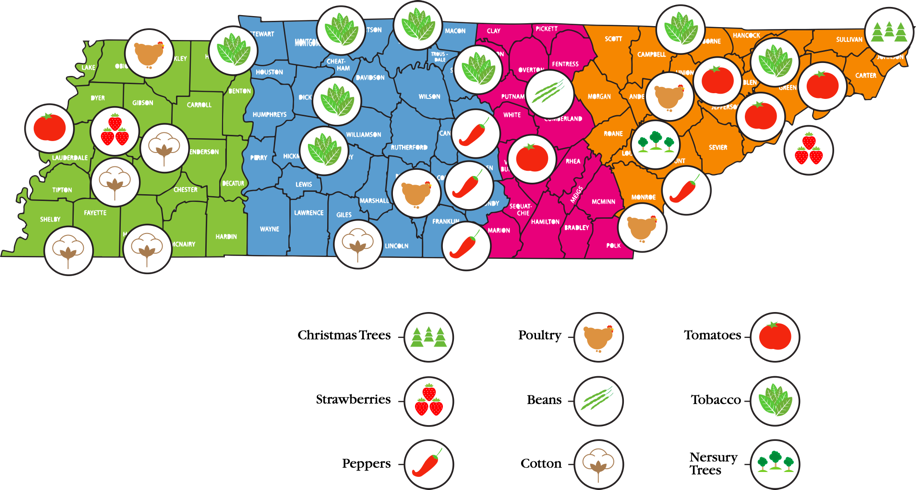 Resource from the Tennessee Migrant Student Profile. 2018-2019 data.
Qualifying Work
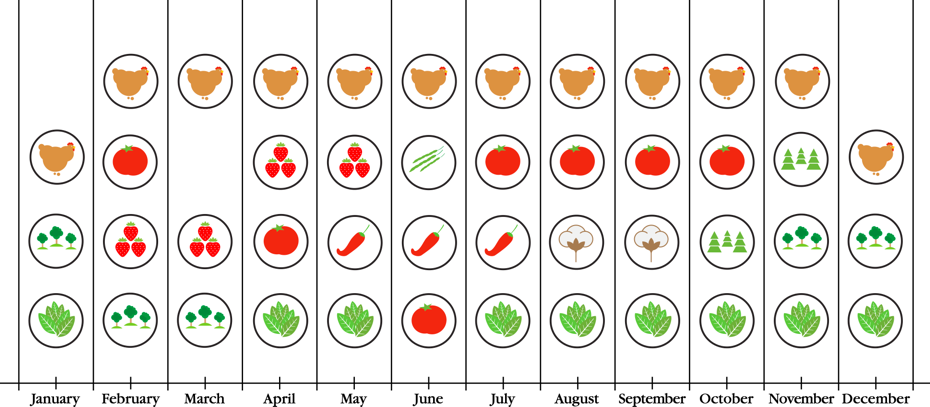 Resource from the Tennessee Migrant Student Profile. 2018-2019 data.
Qualifying Work
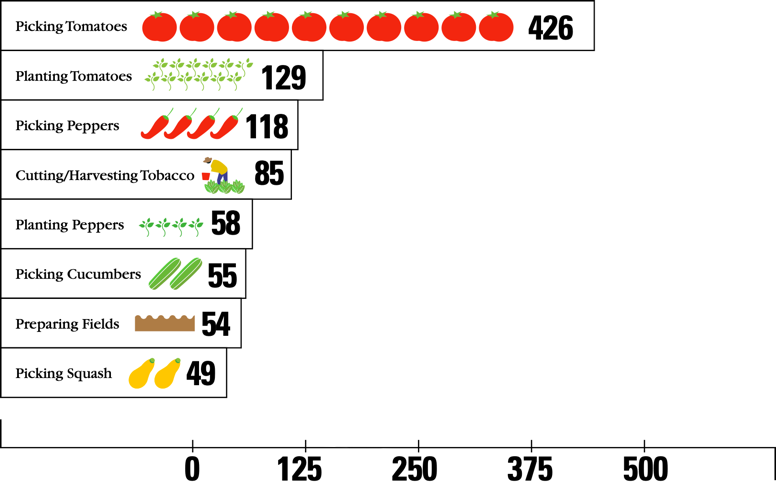 Resource from the Tennessee Migrant Student Profile. 2018-2019 data.
When do migratory students move?
Resource 2022-2023 COE data
Where do migratory students move from?
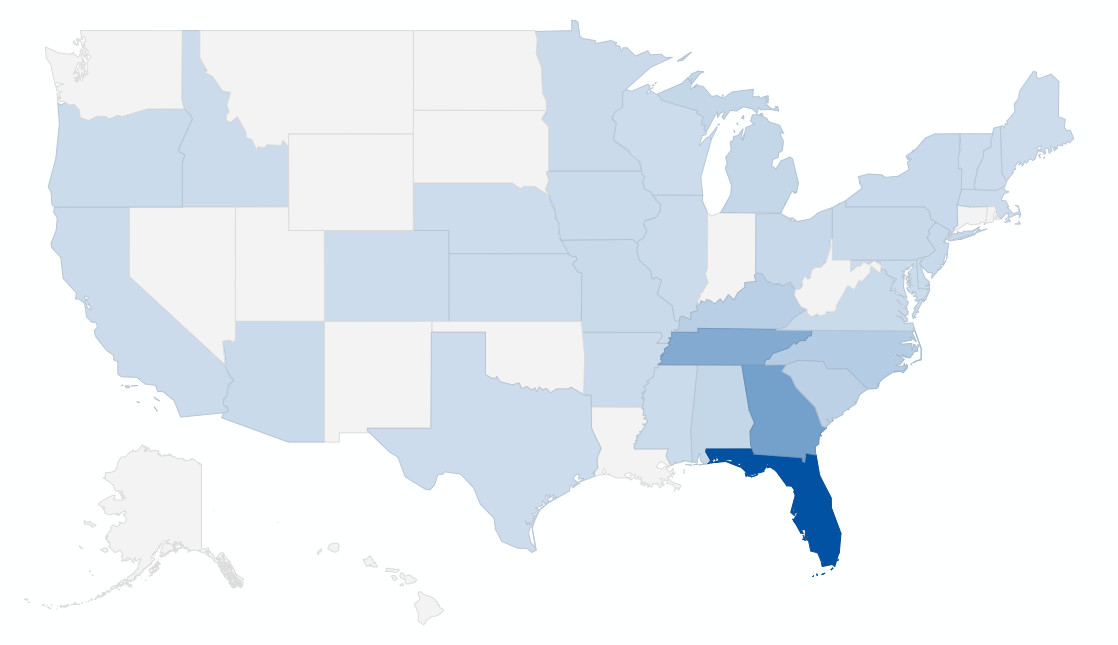 Resource from 2017-2021 COE Data
Where do migratory students move from?
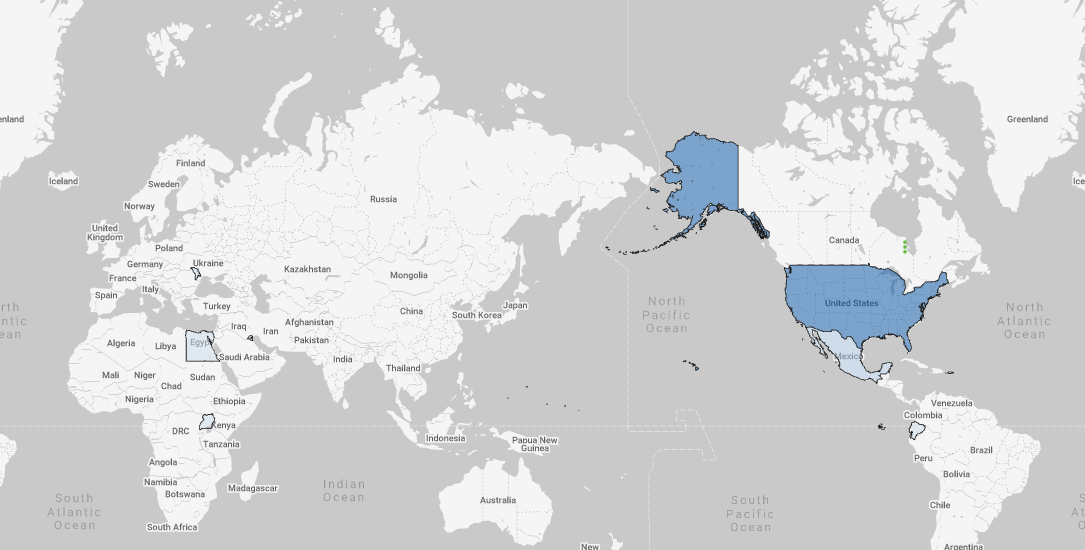 Resource from 2017-2021 COE Data
Where are migratory students in Tennessee?
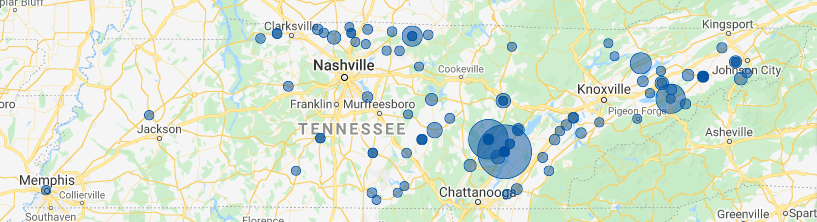 Who are YOUR migratory students?
Thinking about YOUR students….
Where are they from originally?
Are they mostly K-12, preschool, or out-of-school youth?
What work do their parents do?
How long will they be with you?
What are their unique needs due to their migratory lifestyle?
How do we find our migratory students?
How do we find our migratory  students?
Referral
Interview
Complete COE
How do we find our migratory students?
Following up on Occupational Surveys
Visiting farms, worksites, production plants etc.
Collaborating with community organizations
Getting out in the community!
Recruitment in Action
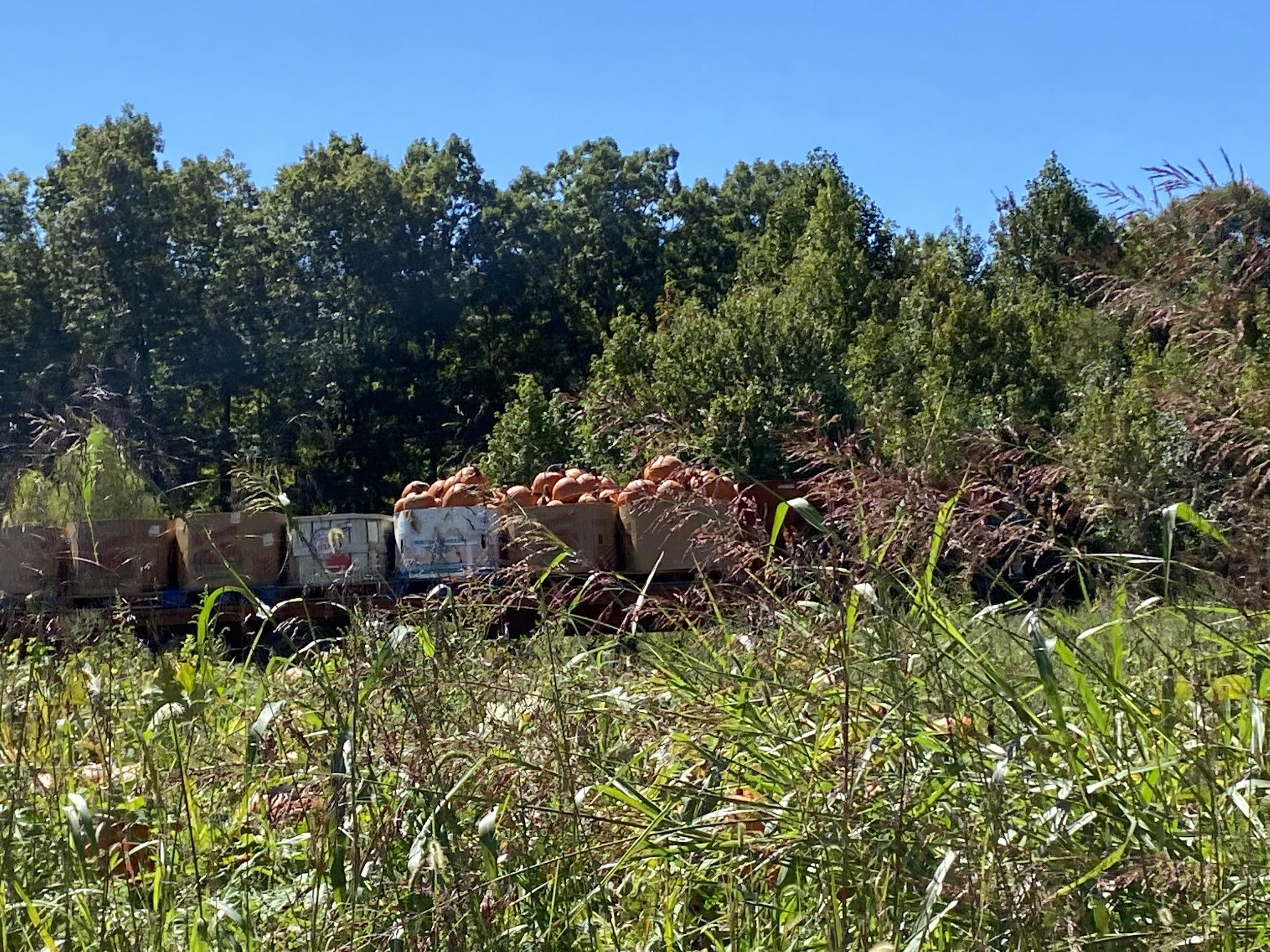 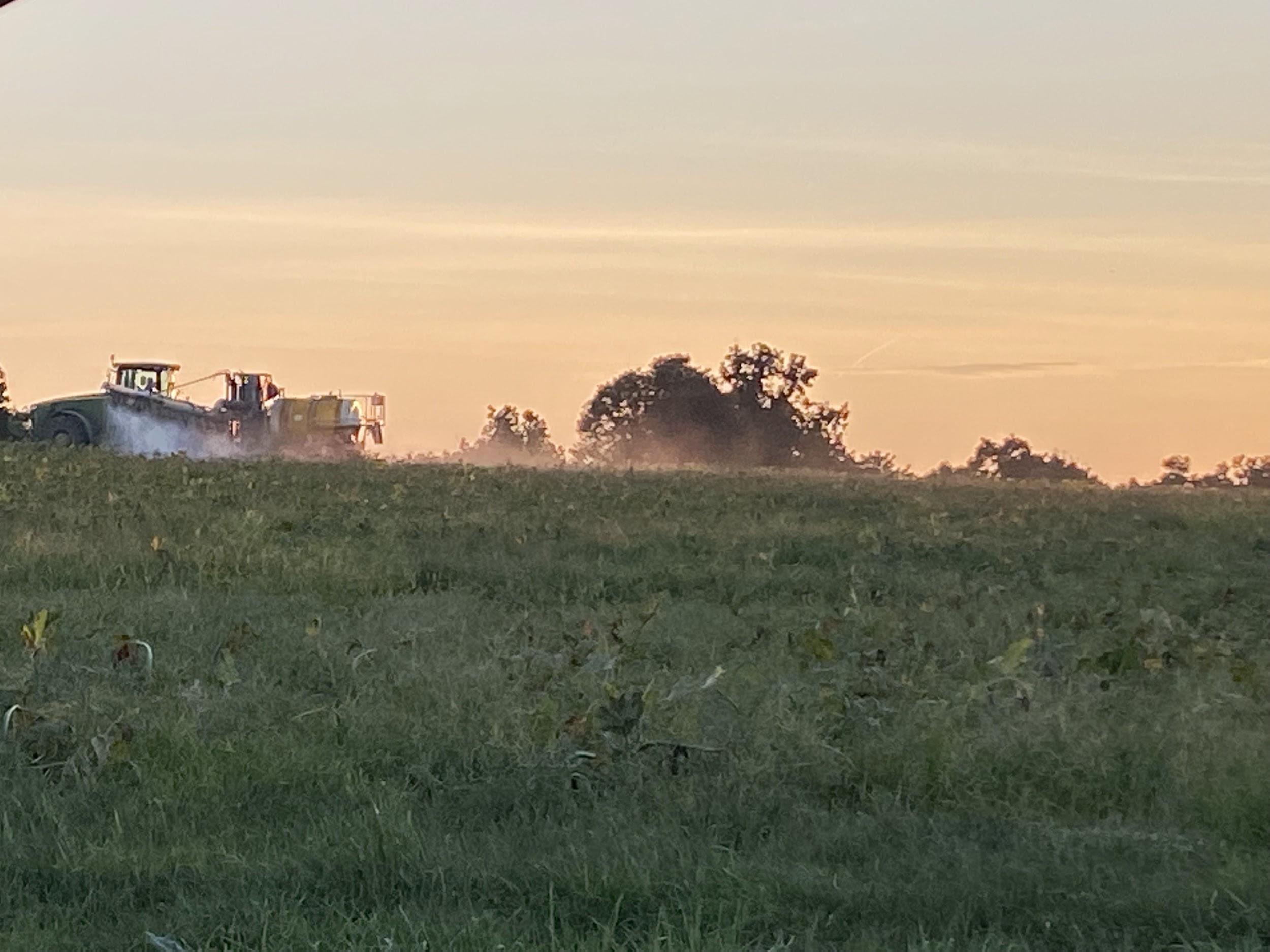 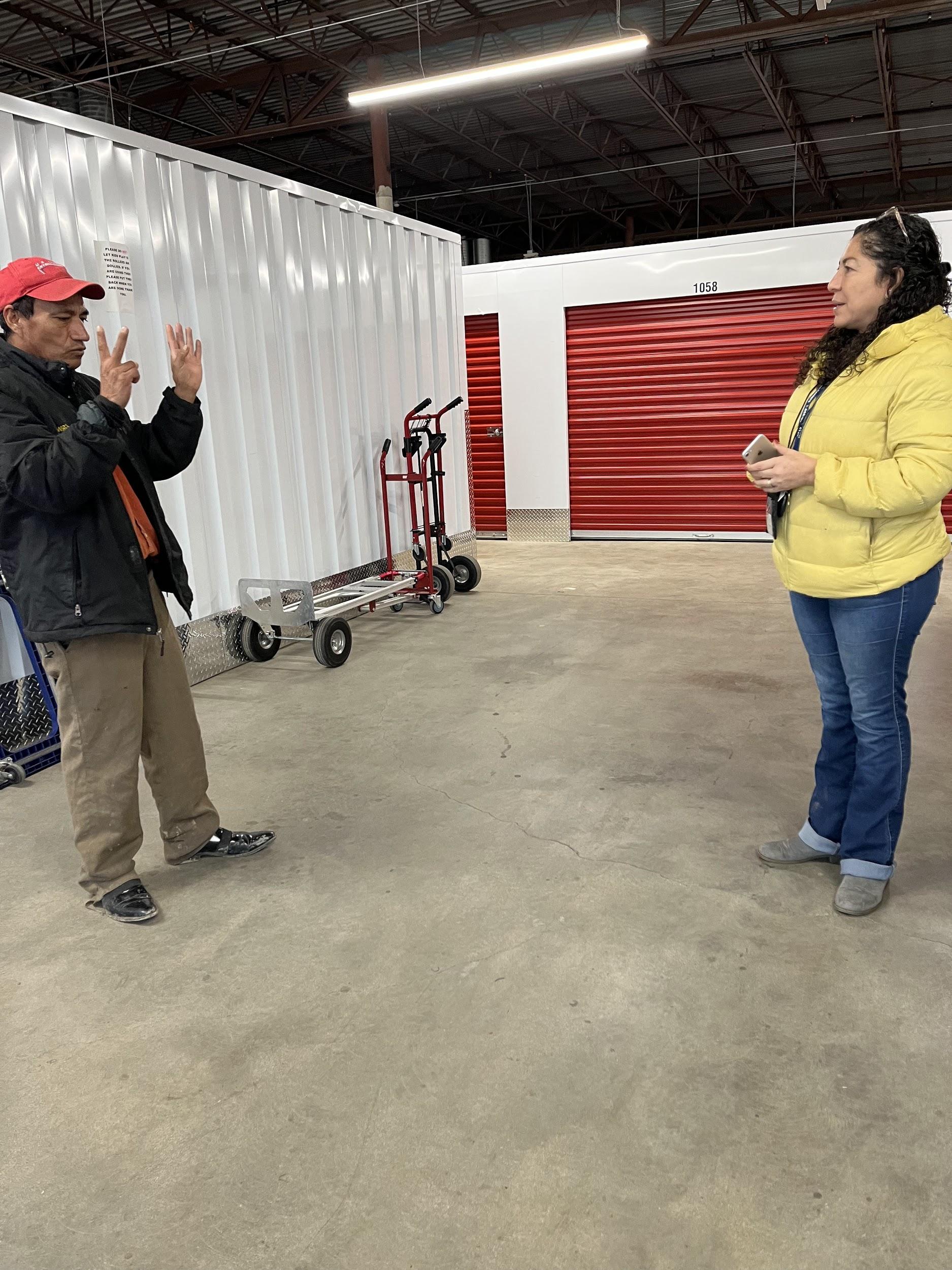 How do we find our migratory students?
MSIX: Migrant Student Information Exchange

“Technology that allows States to share educational and health information on migrant children who travel from State to State”
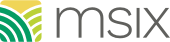 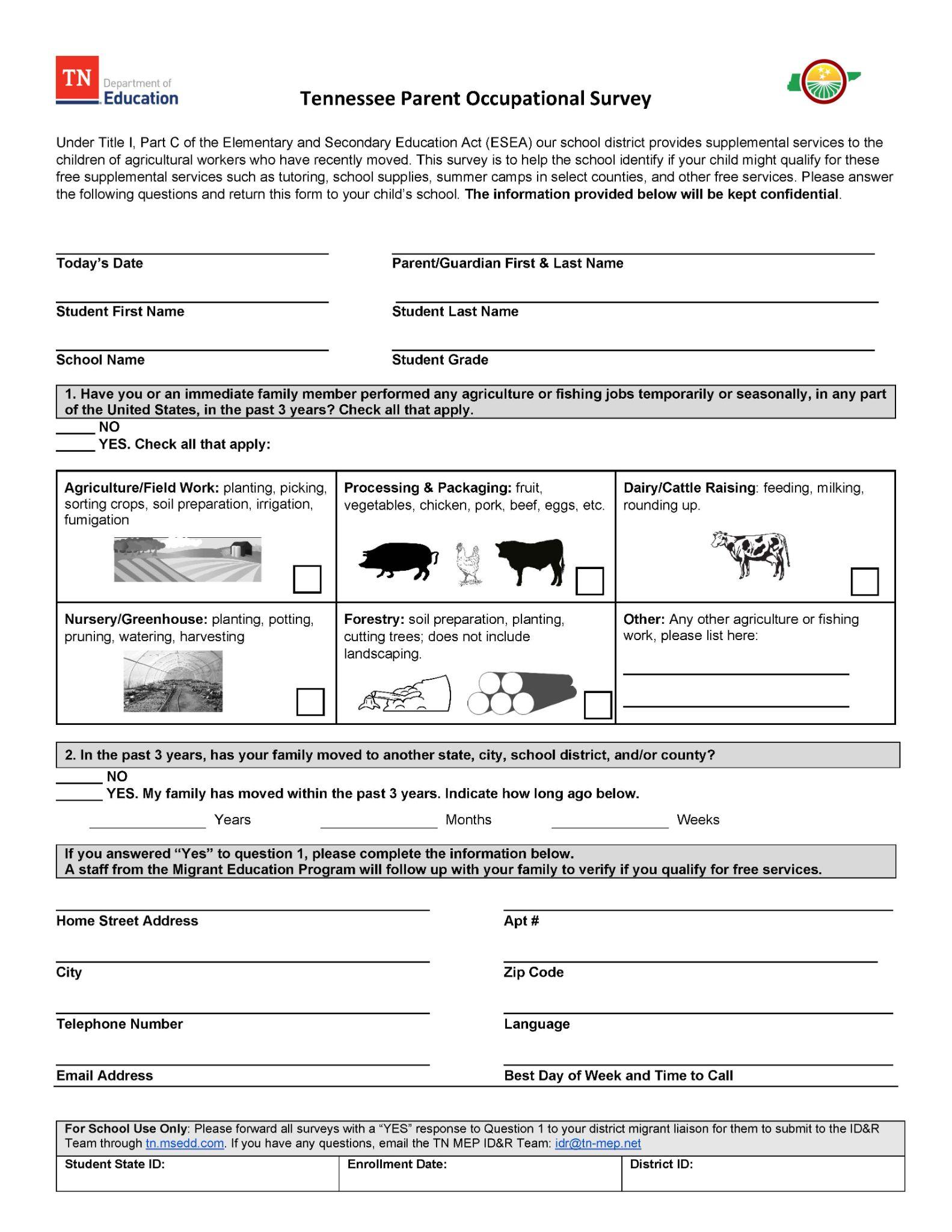 Migrant Occupational Survey
Occupational Surveys
Download the Surveys from the tn-mep.net website
Note: surveys are available in 12 languages
Place surveys in every student registration packet
Upload the forms with a “yes” to the first question to tn.msedd.com 
The ID&R Team will follow up with the family to determine eligibility
Flyers & Brochures
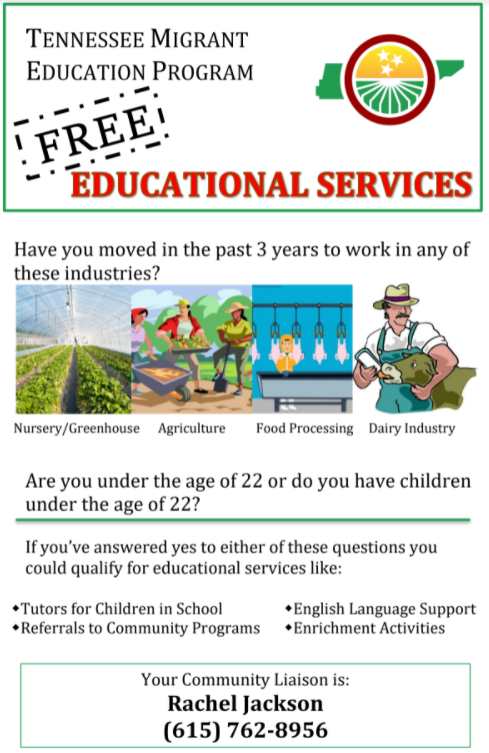 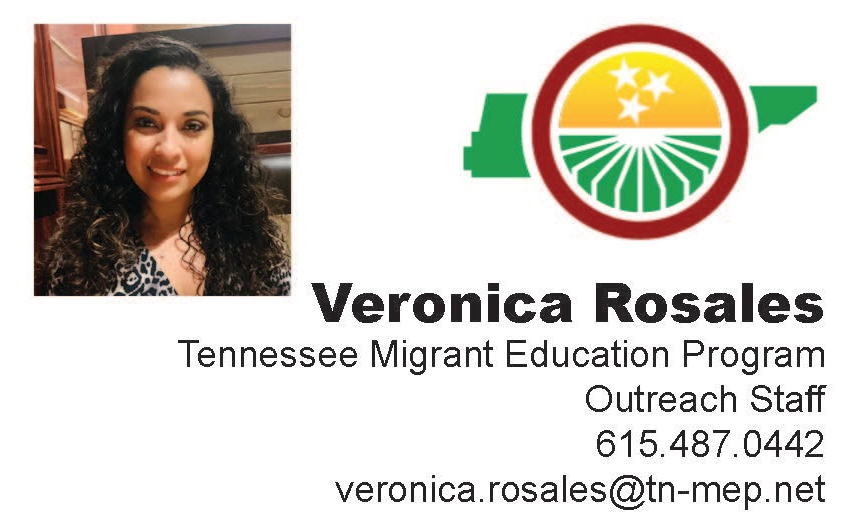 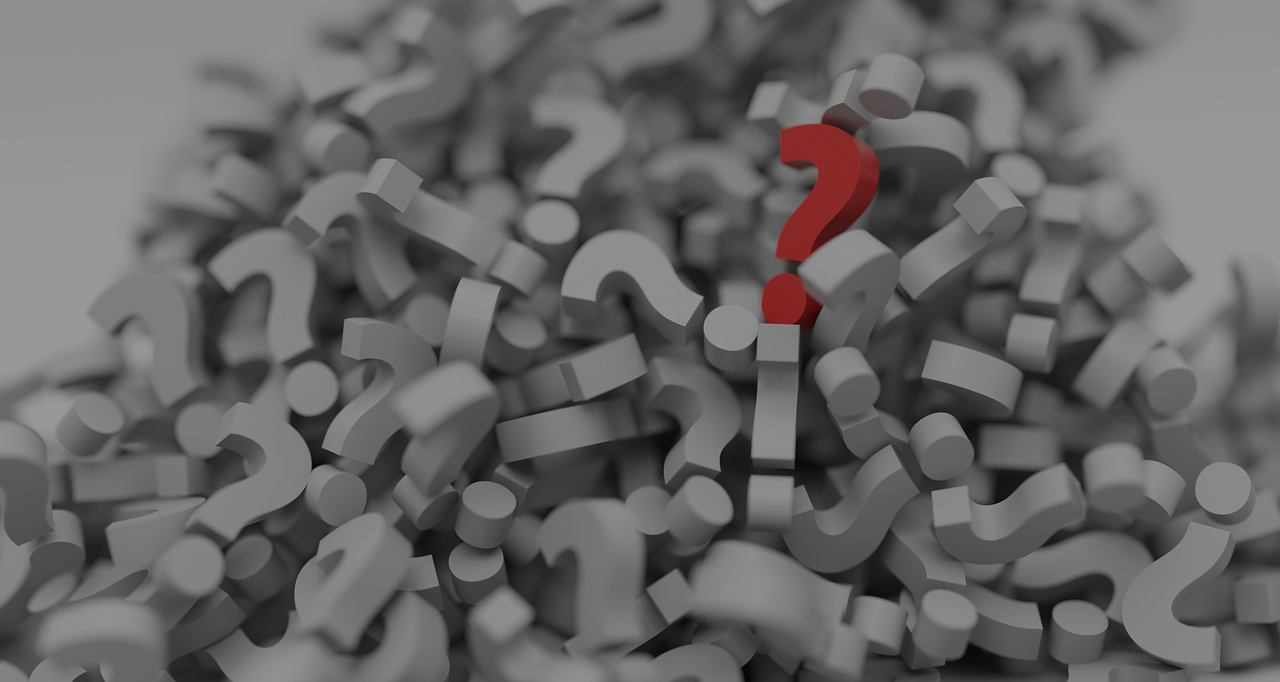 Questions
Contact
Tennessee Migrant Education Program 
https://www.tn-mep.net/
Matt Flaherty
(207) 632-9186
matt@arroyoresearchservices.com
Odilia Coffta
(585) 208-8555
odilia.coffta@arroyoresearchservices.com